Community Services 
Makes this Place Our Home!
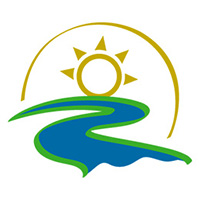 [Speaker Notes: Welcome! I am Pat Newson and I am the Managing Director for Community Services, where we believe a township is just a township until the Community Services Department makes it a home!

Just like this bird house … it is a just a house until our team comes in, adds all the services we provide and make it feel and function like a place you can call home.]
Community Services is…
Large and Diverse
We have just under 200 employees both full and part time.
Many Services
Our department spans over 
5 DIVISIONS.
Make CW attractive and desirable
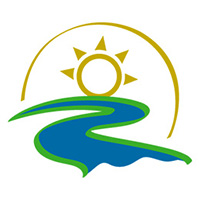 [Speaker Notes: •Is a large and diverse department of professionals delivering many of the services that makes Centre Wellington an attractive and desirable place to live, work and visit. We have just under ___ staff employed during the year in Community Services
Many are part time covering the various public services in the department.  The department uniforms include everything from bathing suits to bunker gear.]
Community Services 
Makes this Place Our Home!
Community Development
Urban Forestry
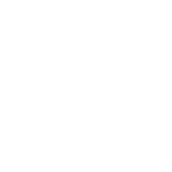 Kristen Drexler, 
Manager of Community Development
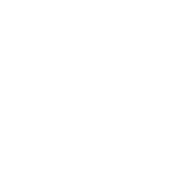 Mat Alain, 
Landscape Architect & Urban Forestry Project Manager
Parks and Facility Operations
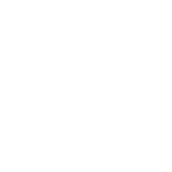 Recreation Services
Matt Tucker, 
Manager of Parks & Facility Operations 
Kasey Beirnes, 
Facility Operations Supervisor
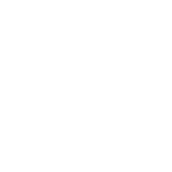 Bruce Parkin, 
Manager of Recreation Programming
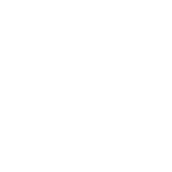 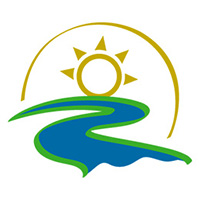 Fire & Rescue
Tom Mulvey, Fire Chief
[Speaker Notes: In our department we have 5 divisions and we have brought representatives from each division, here today to meet you and provide a brief orientation and explain how Community Services makes this place our home.

These are the Divisions within Community Services. We have Urban Forestry, Recreation Services, Community Development, and Parks and Facility Operation. Fire and Rescue, who you will meet separately with at their station. Your Fact Sheets have a lot of details so we only have time today to go over a brief high level orientation, but come back anytime with your questions.]
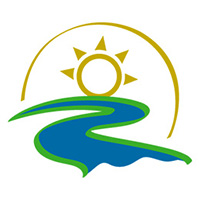 Benefits of Recreation & Culture
Reduces health care, social services & police costs
Essential to personal health
. live longer . prolongs independent living . combats disease . therapeutic tool
. reduce both the incidence and severity of illness and disability .  
supports families . reduces crime and social dysfunction costs
Builds strong family & 
healthy community
Essential to ecological survival
. protects habitats . air quality . environmental education .
 mitigates against potential environmental disasters . saves energy . spirituality of the land
. play together, stay together . safe opportunities . leaders . social skills . builds strong, self-sufficient communities . understand neighbours . pride .
Reduces self destructive & 
anti-social behaviour
Significant economic drivers
improve work performance . relocation magnets . tourism .  jobs . large economic returns .
antidote to smoking, substance abuse, suicide and depression . reduce crime, 
racism isolation, loneliness and alienation
[Speaker Notes: Community Services provide a number of benefits to our community, all of which help strengthen families, build healthy communities, improve the quality of life for Centre Wellington residents, encourage the healthy development of children and help inspire community leaders.  

We learned during the COVID pandemic that arts, culture, parks and recreation are essential services for human health.]
Community Services 
Makes this Place Our Home!
Community Development
Urban Forestry
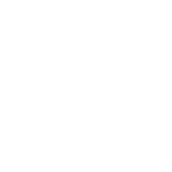 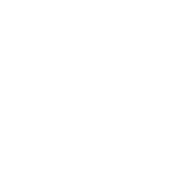 Parks and Facility Operations
Recreation Services
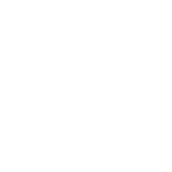 Victoria Park Senior Centre
Camps (March Break & Summer)
Fitness programs
Aquatics Programs
Customer Services
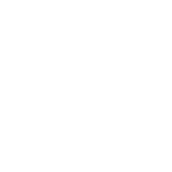 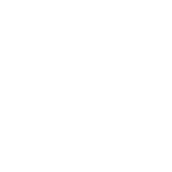 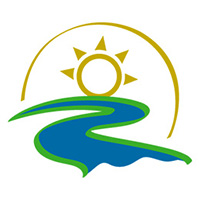 Fire & Rescue
[Speaker Notes: First off we Recreation Services include the programs and services many residents enjoy.  From Pickle ball and public skating, to swimming lessons.  The Victoria Park Senior Centre offers our senior population a place to socialize and engage in many fitness and leisure activities.]
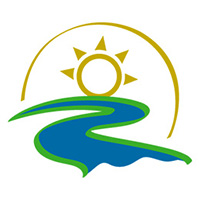 Community Services 
Makes this Place Our Home!
Community Development
Urban Forestry
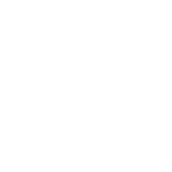 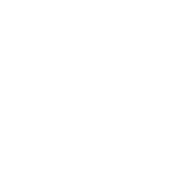 Parks and Facility Operations
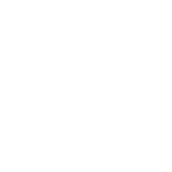 Recreation Services
indoor/outdoor facilities
parks, trails and open spaces
Outdoor courts and sports fields
Downtown beautification
Community garden
horticulture
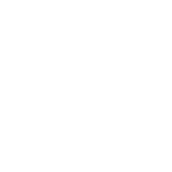 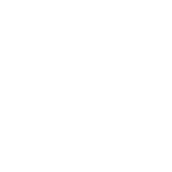 Fire & Rescue
[Speaker Notes: Parks and Facility Operations ensure the facilities the public use are safe and ready for everyone.  Gardens, parks, trails, sports fields, and the 4 community centres.  Whether it is an ice rental or a major community event, this division is busy arranging schedules, cleaning, and preparation for all the facilities.]
Community Services 
Makes this Place Our Home!
Community Development
Urban Forestry
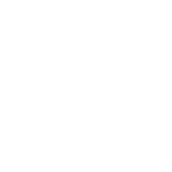 Tourism 
Culture
Fergus Grand Theatre
 Community Development
Festivals and Events
Community Partnership Program
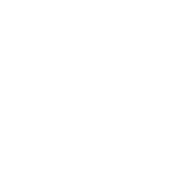 Recreation Services
Parks and Facility Operations
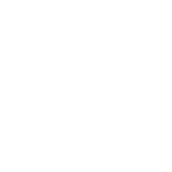 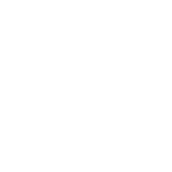 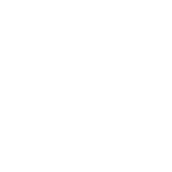 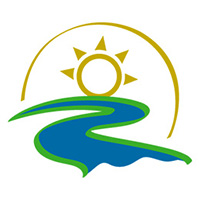 Fire & Rescue
[Speaker Notes: Community Development includes Tourism, Culture including the Fergus Grand Theatre, and Festivals and Events.  We are also excited about the new Community Partnership Program which you will hear more about in 2023.]
Community Services 
Makes this Place Our Home!
Urban Forestry
Community Development
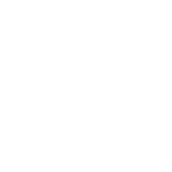 Public Tree bylaw
Tree policy
Park development Projects
Trail interconnections
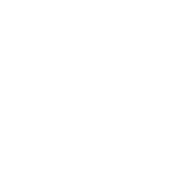 Parks and Facility Operations
Recreation Services
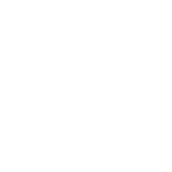 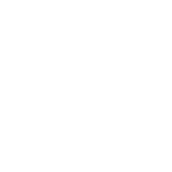 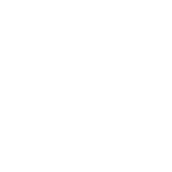 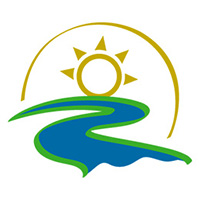 Fire & Rescue
[Speaker Notes: Urben Forestry ensures the ongoing health, sustainability and growth of our Tree Canopy.  Through various policies and bylaws Township trees are protected.  This division also includes work on trail interconnections, and park development projects.

Please join us at our dinner table and come build a home with us.]